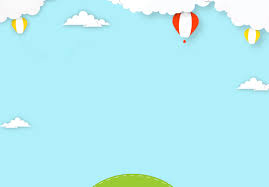 ỦY BAN NHÂN DÂN QUẬN LONG BIÊN
Trường mầm non Ánh Sao
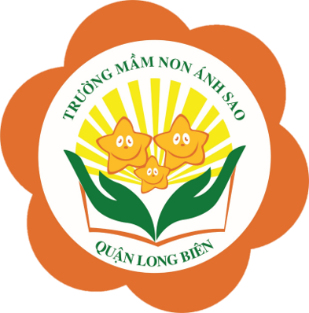 LĨNH VỰC PHÁT TRIỂN NGÔN NGỮ
Đề tài: Nhận biết tập nói tàu hỏa 
Lứa tuổi: 24-36 tháng.
GV: Nguyễn Thị Thanh Huế
NĂM HỌC: 2023 - 2024
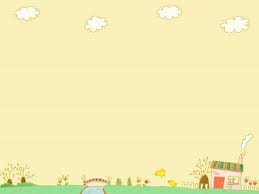 I. MỤC ĐÍCH – YÊU CẦU
1. Kiến thức
Trẻ biết đúng tên phương tiện giao thông đường sắt: tàu hỏa
-   Biết 1 số đặc điểm cấu tạo, nơi hoạt động, tác dụng chính của tàu hỏa 
2. Kỹ năng:
Trẻ phát âm đúng “tàu hỏa”
-    Trả lời câu hỏi cô đưa ra rõ ràng chính xác, không ngọng 
3.Thái độ :
- Trẻ hứng thú tham gia các hoạt động cùng cô
-  Giáo dục trẻ ngoan và biết nghe lời người lớn khi tham gia giao thông
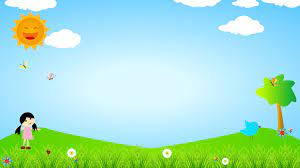 II. CHUẨN BỊ
1. Đồ dùng của cô:
Tàu hỏa bằng đồ chơi 
Nhạc bài “ đoàn tàu tí xíu”
Hệ thống câu hỏi ĐT 
2. Đồ dùng của trẻ 
- Trang phục gọn gang
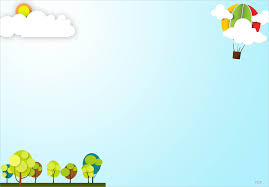 III. TỔ CHỨC HOẠT ĐỘNG
Ổn định tổ chức, gây hứng thú:
- Cô và trẻ cùng nhau hát bài: Đoàn tàu tí xíu
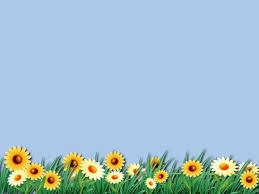 2. Phương pháp, hình thức tổ chức
 Cô cho trẻ xem hình ảnh tàu hỏa
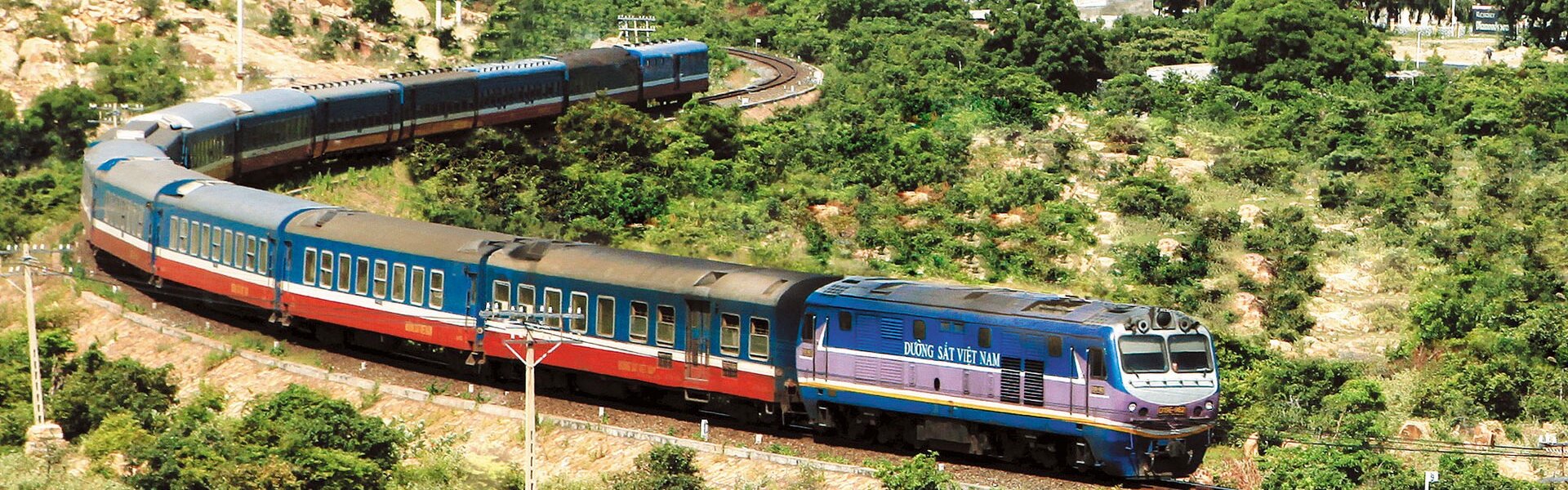 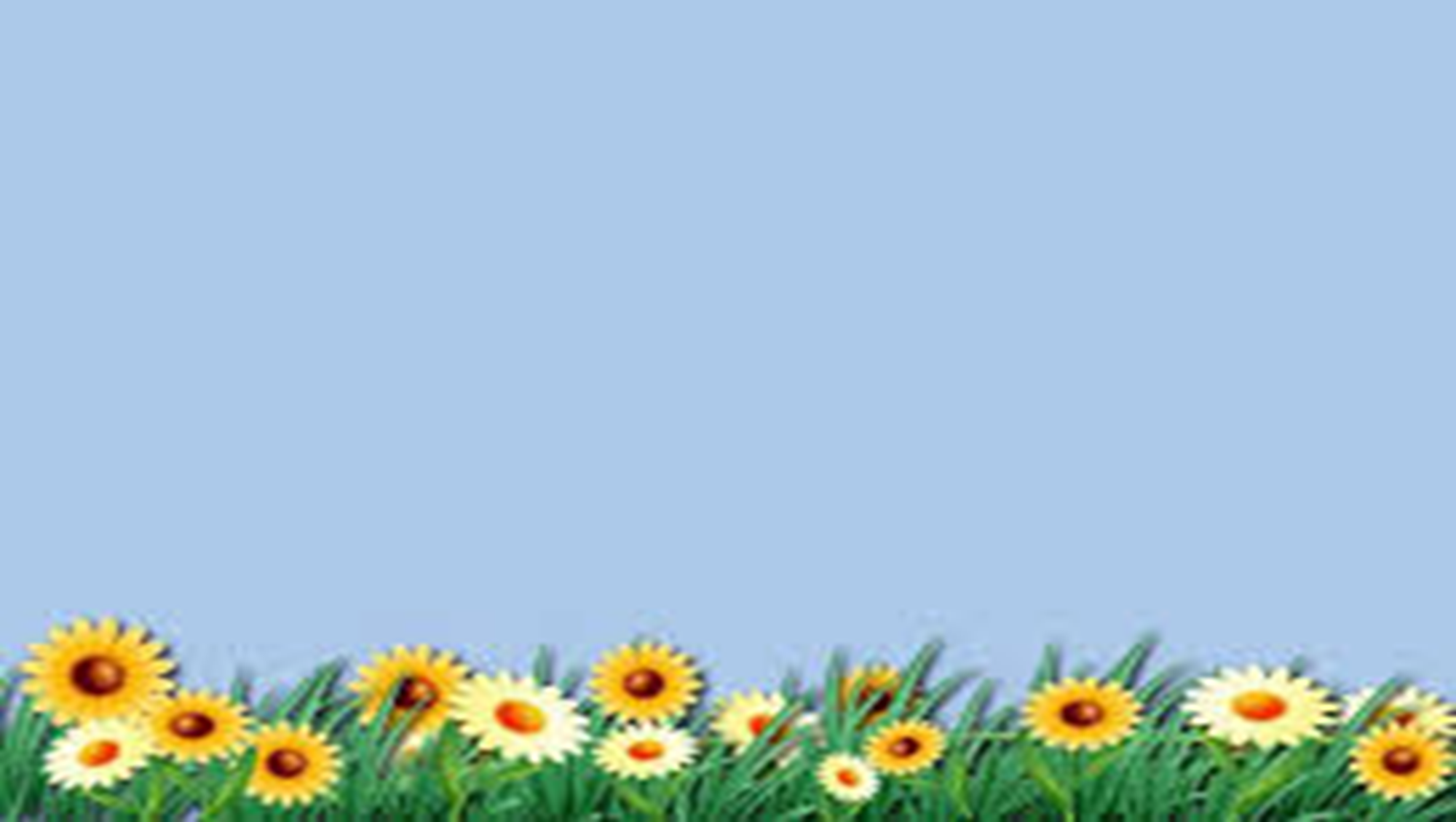 Cô đưa ra hình ảnh tàu hỏa
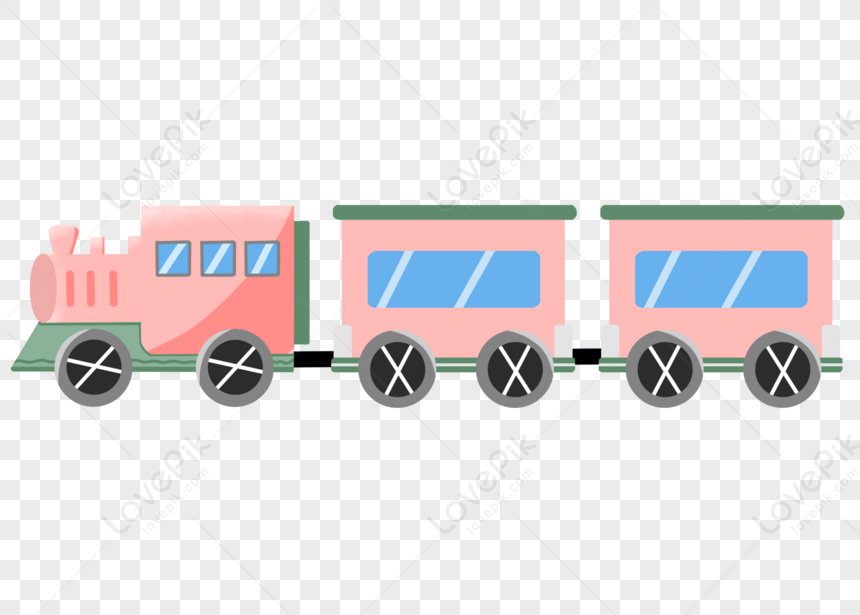 Đây là gì?
Đoàn tàu này trông thế nào?
Đoàn tàu này gồm những bộ phận nào? Có tác dụng gì? 
Còi tàu kêu như thế nào?
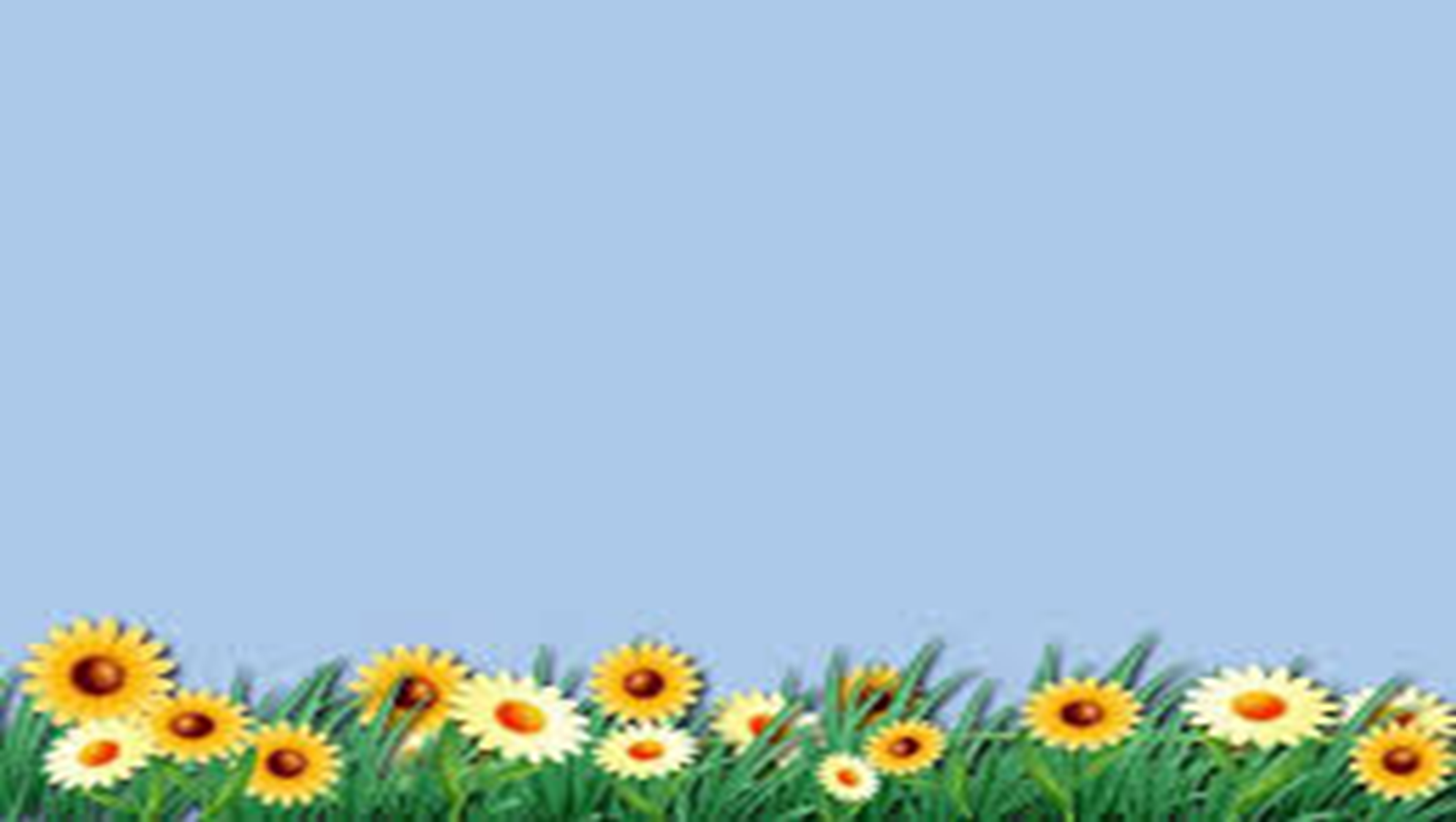 Cho trẻ làm tiếng còi tàu kêu
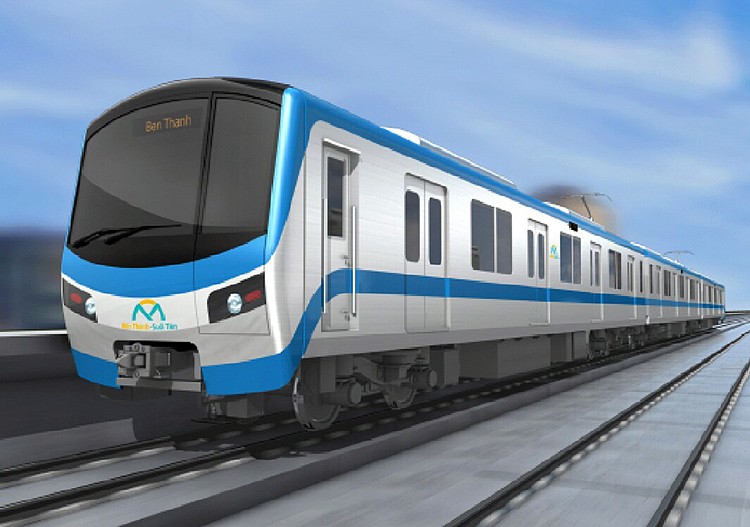 Tàu hòa là phương tiện giao thông đường gì?
Tàu hỏa là phương tiện giao thông dùng để làm gì?
Cô củng cố lại đặc điểm cấu tạo của tàu hỏa?
Mở rộng
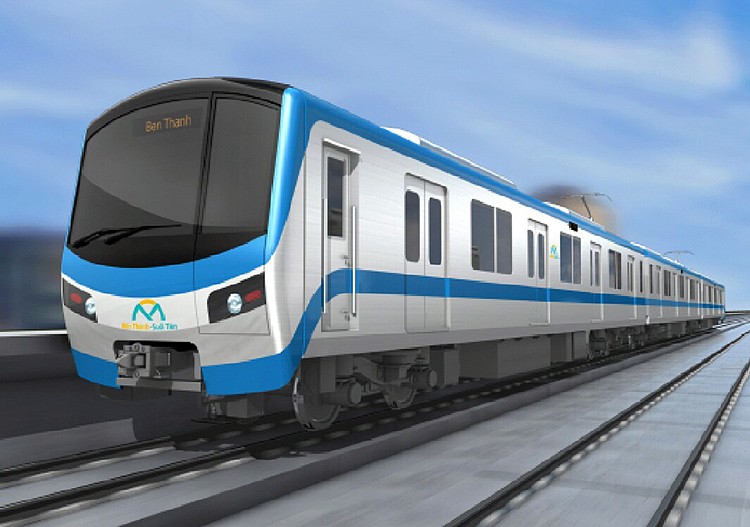 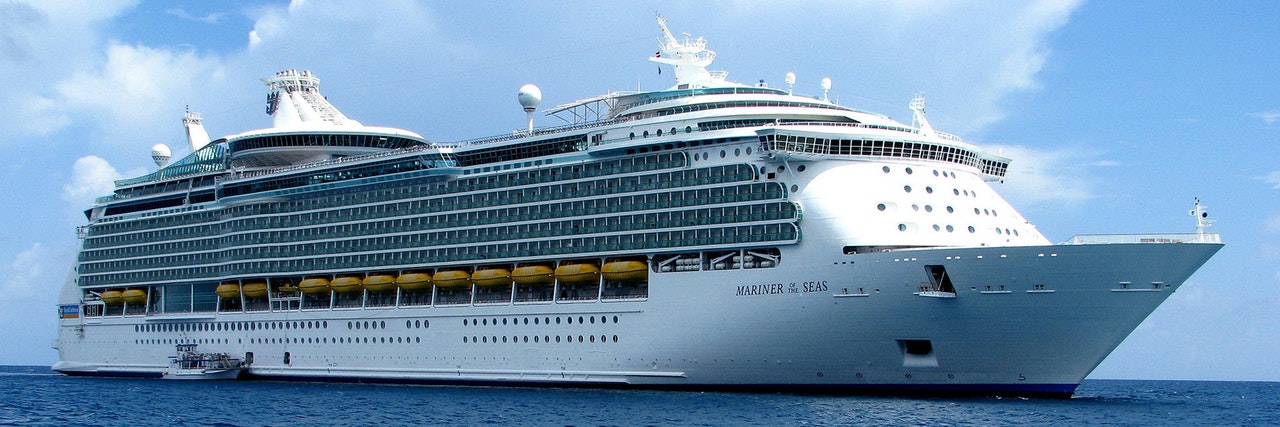 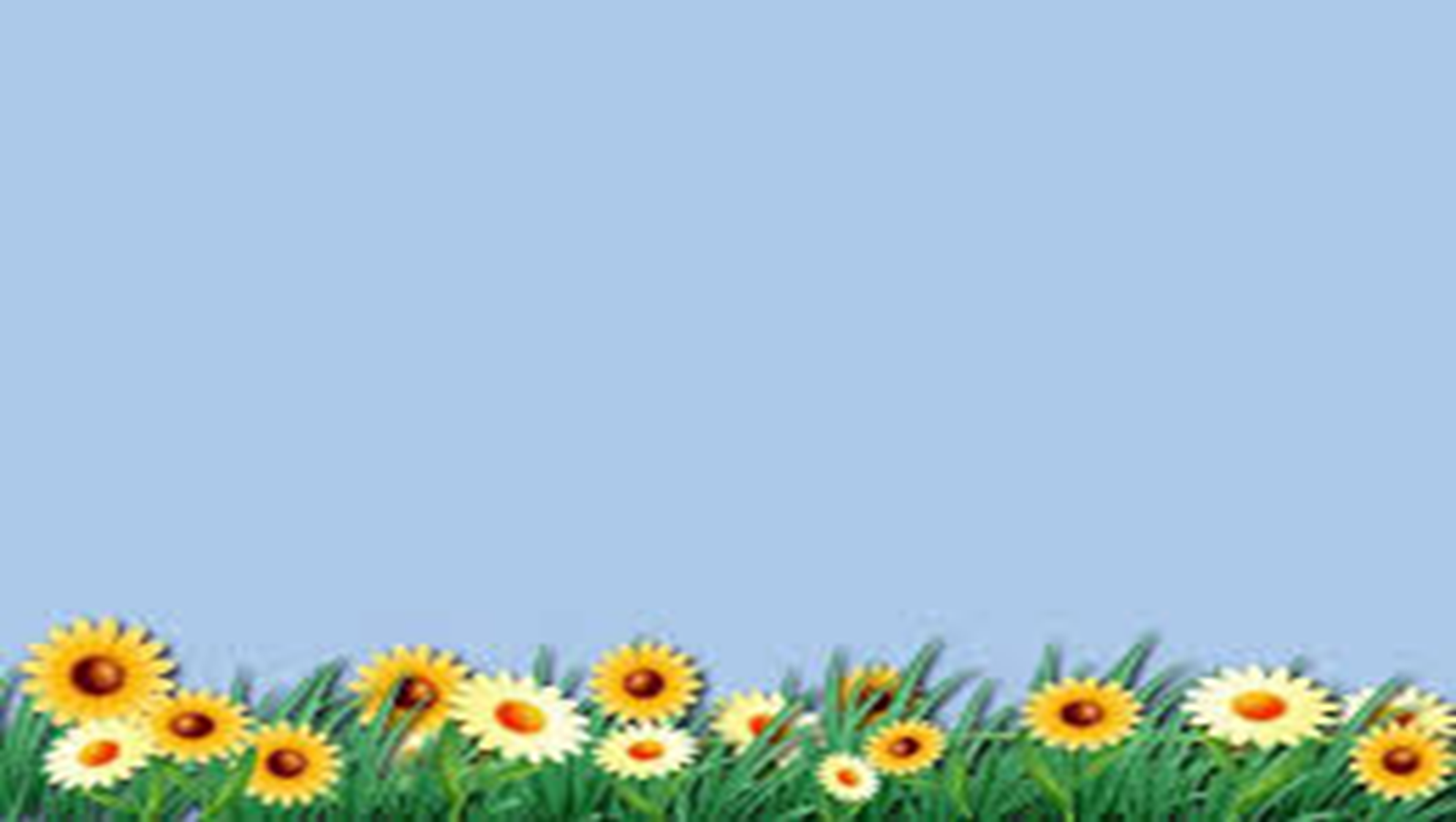 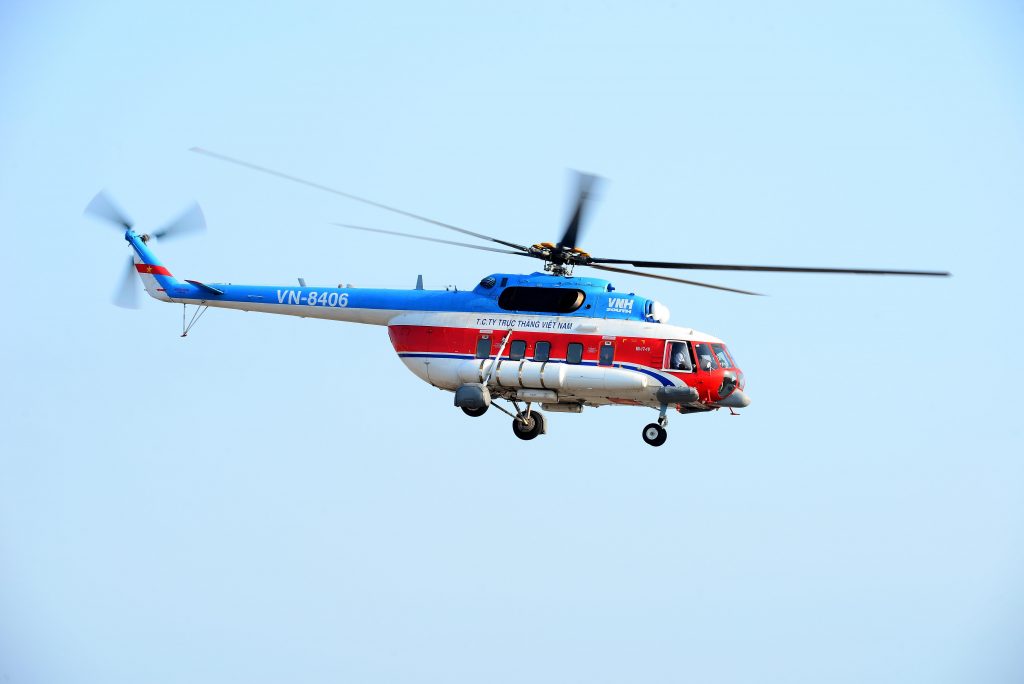 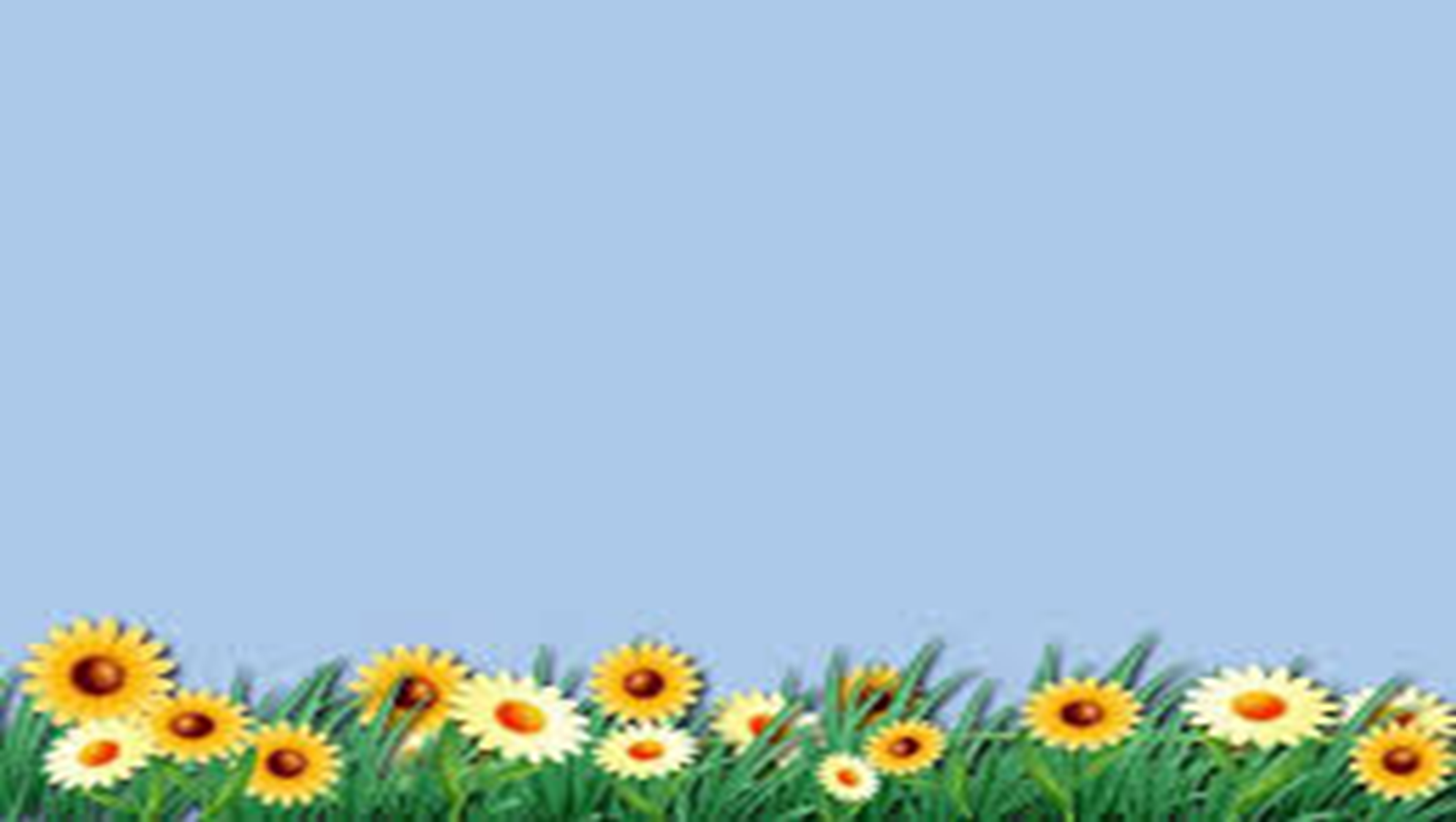 Giáo dục:
Trẻ biết nghe lời, ngồi ngoan khi tham gia giao thông cùng người lớn !
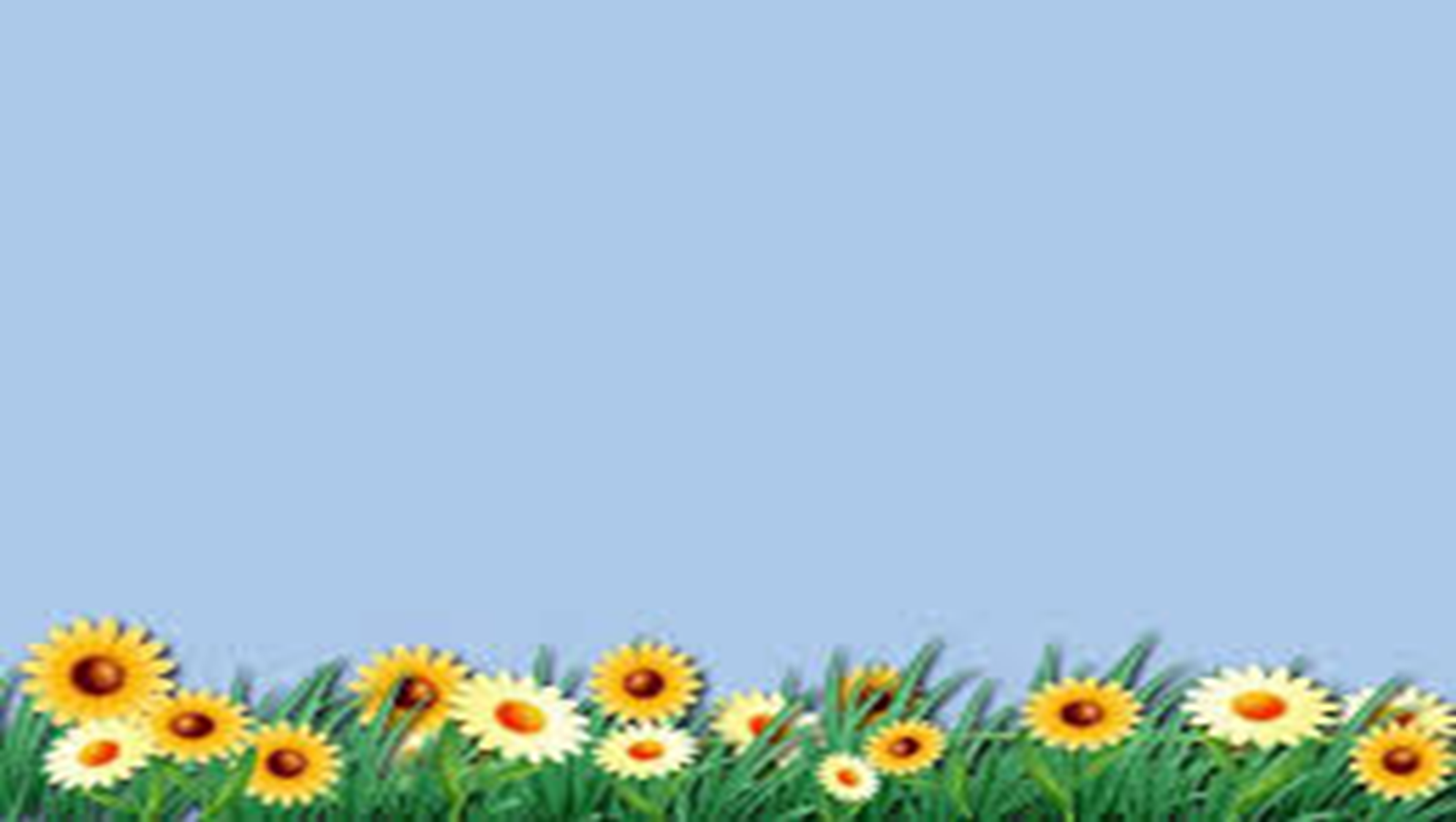 Cô cho trẻ di màu đoàn tàu và treo ra góc sản phẩm của trẻ
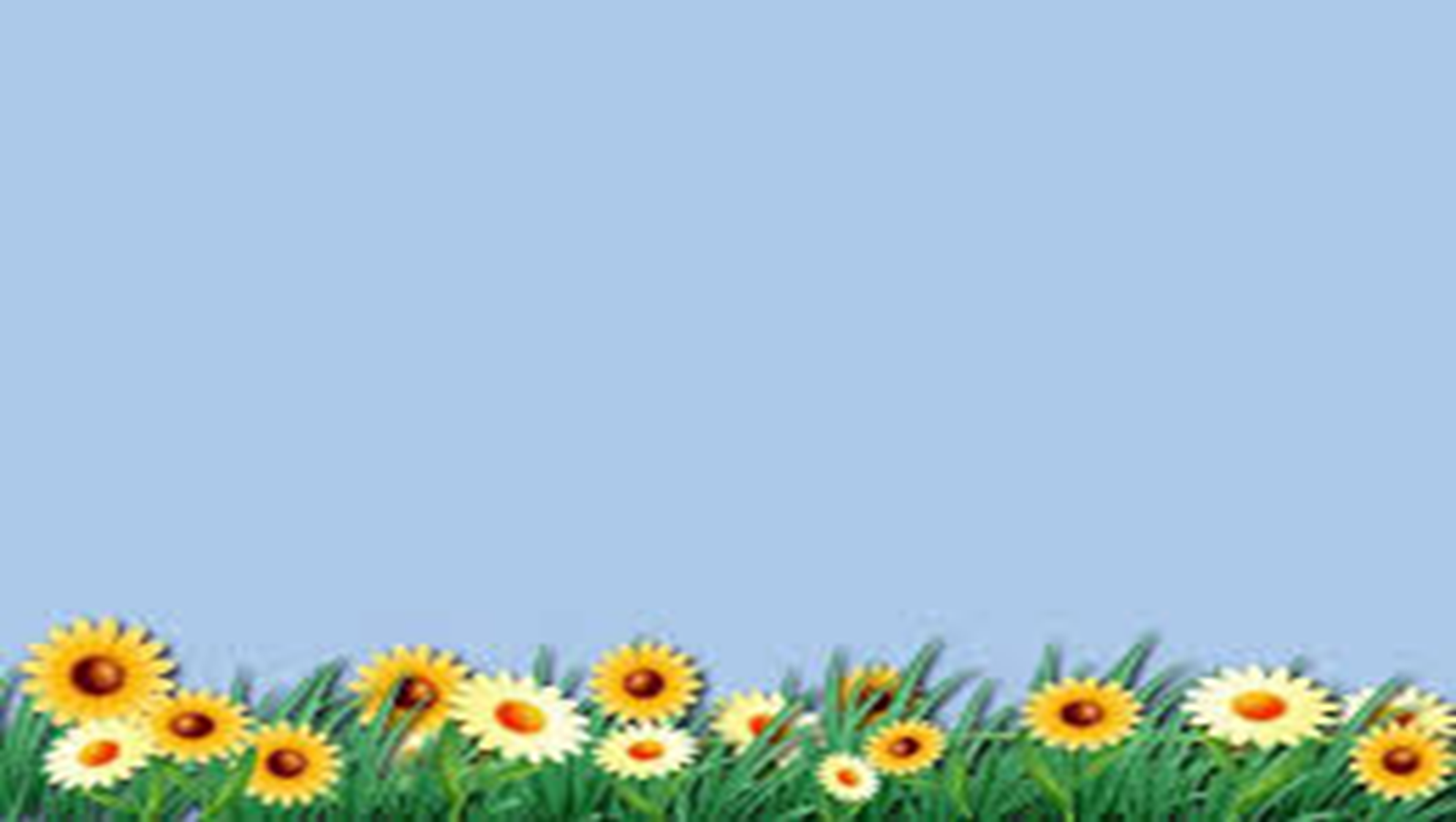 3. Kết thúc
Cho trẻ  đọc bài thơ con tàu
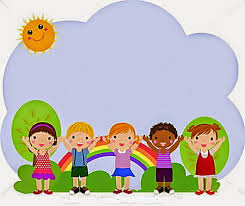 Xin chào và hẹn gặp lại các con